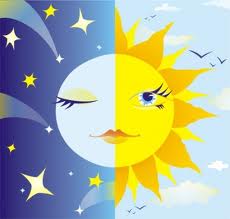 Книги,фильмы имультфильмы- а в нихсолнце     и        звёзды
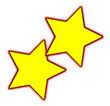 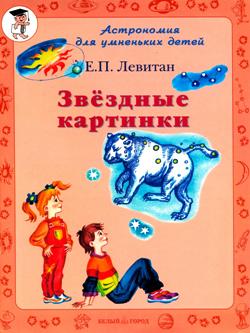 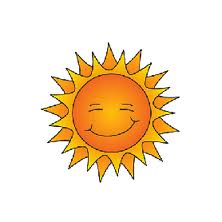 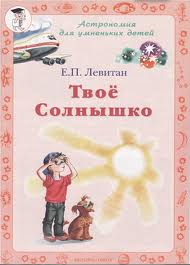 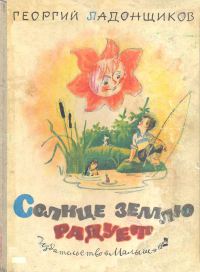 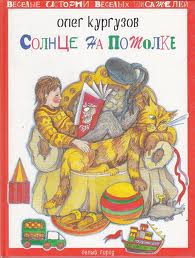 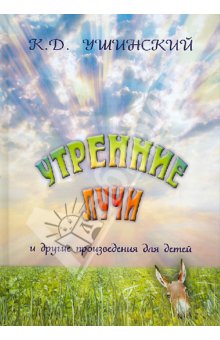 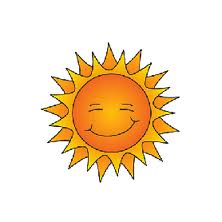 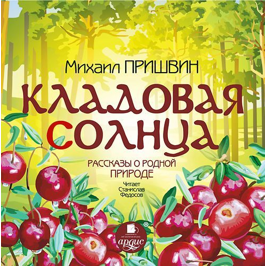 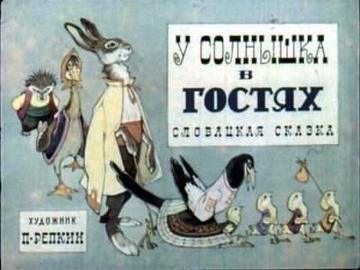 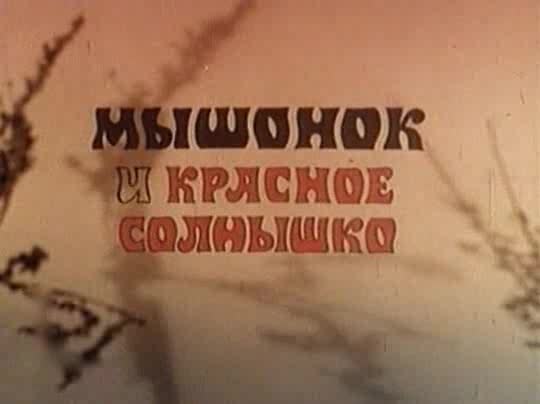 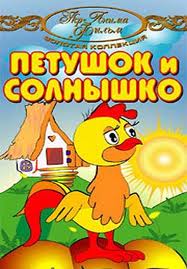 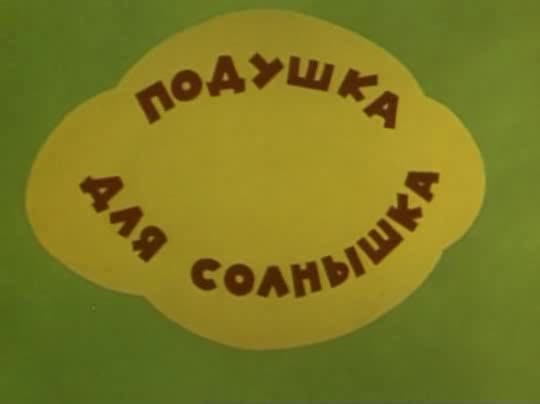 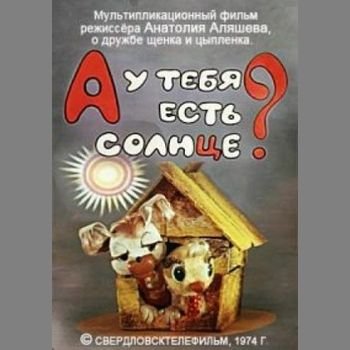 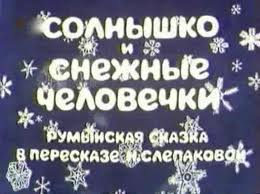 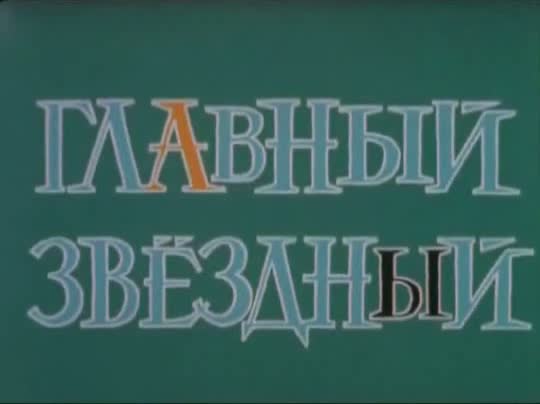 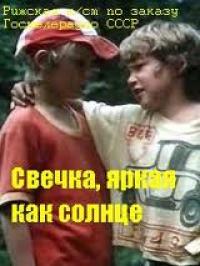 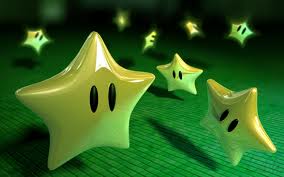 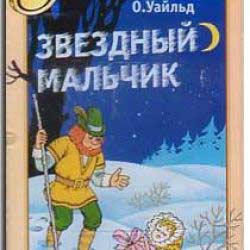